Heimsmeistaramót, 2018
Einstök leið til að kynnast Moskvu – og Rússlandi
22. Maí 2018, Jón Ólafsson
Samskipti, framkoma – siðir, venjur
Ýmsar hliðar kurteisi
Vesturlandabúum (Íslendingum) finnst Rússar oft hryssingslegir í framkomu…
… En Rússar benda líka oft á íslenska ókurteisi.
Sjentilmennska (opna dyr, víkja úr vegi = rússnesk kurteisi. Innilegheit = íslensk kurteisi.
Hinn dæmigerði „menningarmunur“: Mikilvægt að vera næmur á ólíkar birtingarmyndir gilda.
Karlar og konur
Kynjaviðhorf í Rússlandi eru að mörgu leyti gamaldags.
Almennt gert ráð fyrir að karlar séu leiðandi, konur fylgi.
Áhrif #metoo umræðunnar eru mjög takmörkuð – í rauninni lítill skilningur á vandanum.
Í samskiptum kynja: Séntilmennska mjög mikilvæg: Sýna umhyggju, dyr, yfirhafnir – örlæti. 
Versti löstur karlmannsins: Níska. Einnig algeng skoðun að Vesturlandabúar séu nískir.
Það eru ekki bara Rússar í Rússlandi
Hverjir búa í Rússlandi: 150 milljónir manna þar af 120 milljónir Rússa.
Hinir: Tatarar (5-6 millj.), Úkraínumenn (2,5 millj.), Bashkirar (1,6 millj.), Tsjetsenar (1,5 millj.), Tsjúvashar (1,4 millj.), Armenar 1,4 millj.).
Allsstaðar blöndun þjóðerna – samtals 160 mismunandi þjóðerni í Rússlandi.Hver þjóð hefur sína siði – hið rússneska (og sovésk aðlögun) þó ráðandi.
Aðeins lítill hluta rússneskra borgara hefur verið erlendis.
Veikleikar
Andúð á samkynhneigð er mjög útbreidd – stefna stjórnvalda hefur kynt undir hana. 
Kynþáttafordómar eru mjög algengir og áreitni sem þeim geta fylgt.
Hjátrú: útlitseinkenni, líkamleg fötlun, sérkenni í háttalagi ofl. geta vakið neikvæð viðbrögð.
Efnahagslegur ójöfnuður mikill gagnvart Vesturlandabúum – og innanlands. Hefur margar sl´mar hliðarverkanir.
Styrkleikar
Sjálfsmynd – sjálfsmat mun sterkara en það var eftir hrun Sovétríkjanna.
Mikil áhersla á náttúrlegar afurðir – og eigin framleiðslu (grænmeti, ávextir, hunang ofl.)
Hjálpsemi þykir almennt sjálfsögð (getur jafnvel gengið of langt…)
Nægjusemi – almenningur getur upp til hópa ekki leyft sér mikið – og lætur sér lítið duga.
Gott er að hafa í huga að
Gjafir eru mikils metnar í almennum samskiptum.
Þegar maður kemur á heimili fólks og er boðið að fara í inniskó þiggur maður það.
Ýmisskonar hjátrú er býsna algeng.
Aldrei kveðja yfir þröskuld!
Rússnesk framleiðsla (ekki síst landbúnaðarframleiðsla) er á oft best í heimi…
Gagnvart yfirvöldum
Gæta þess vel að fylgja öllum reglum um vegabréf, skráningu osfrv.
Helst alltaf vera með passann á sér.
Mútur: Flókið mál. Það hefur um langt skeið verið landlægt að lögreglumenn fiska eftir greiðslum.
Ef hægt er að leysa mál á staðnum, gera það þá.
Ef slys ber að höndum – lögregla eða sjúkrafólk kallað til – hafa samband við sendiráð strax.
MKAD hraðbraut
Leikvangur
Þriðji hringur
Þriðji hringur
Innsti hringur
Garðahringur
Matur
Fjölbreytnin
Rússneskur matur er mjög góður – en Rússum finnst georgískur samt betri…
Áhugaverðir veitingastaðir
White rabbit – Smolenskí Passazh, efsta hæð.
Grúzín – Bolshaja Sadovaja 6/2
Saperavi – 1–ja Tverskaja–Jamskaja 27 og Pokrovka 25
Ugoljok – Bolshaja Nikitskaja 12
Varenitsjnaja – víða
MuMu – víða
Stolovaja No. 57 – GUM við Rauða torgið
Það sem er gaman að skoða
Hvað á að skoða
Markaðir: (Leningradskí, Dorogmilovskí) – láta mann finna fyrir „austrænu“ eðli borgarinnar.
Garðarnir: (Gorkí, Baumanskí, Sokolniki) Mikilvægur hluti af andrúmsloftinu.
Park Zaradje.
Söfnin: Sovétsaga – sovéttími.
Listasöfn: Tretjakovskaja, Pushkin.
Kreml: Söfn og skoðunarferðir.
Gúlagsafnið
Nýtt safn sem segir sögu Gúlagsins 1930-1959.
Talsvert af minjum auk korta og mynda.
Söfnun munnlegra frásagna.
Yfirvöld hafa stutt það, en það ber ekki mikið á því í safnaflóru borgarinnar.
1–ij Samotetsjni Pereulok 9 bygging 1 (gmig.ru).
Tungumálið
Годан дагинн!
Ква сегиру?
Хельдур тью ад Ислендингар верди хеимсмеистарар?
Læra nokkur orð
Dobri djen! (Góðan dag)
Zdravstvuite! (Sæll/sæl)
Prívet! (Halló, hæ)
Do svidanía! (Sjáumst)
Do vstretsjí! (Þar til næst)
Poka! [Paka] (Bless)
Za vashe zdorovie! (Skál)
Spasibo! (Takk)
Pazhaluísta! (Gjörðu svo vel)
Nítsjego! [Nítsjevo] (Ekkert mál)
Zametsjatelno! (Frábært)
Khorosho [Kharasho] (Gott)
Otkrytie Arena – 
heimavöllur Spartak Moskva
Leikvangurinn var vígður 2016
þar sem áður var flugvöllur.
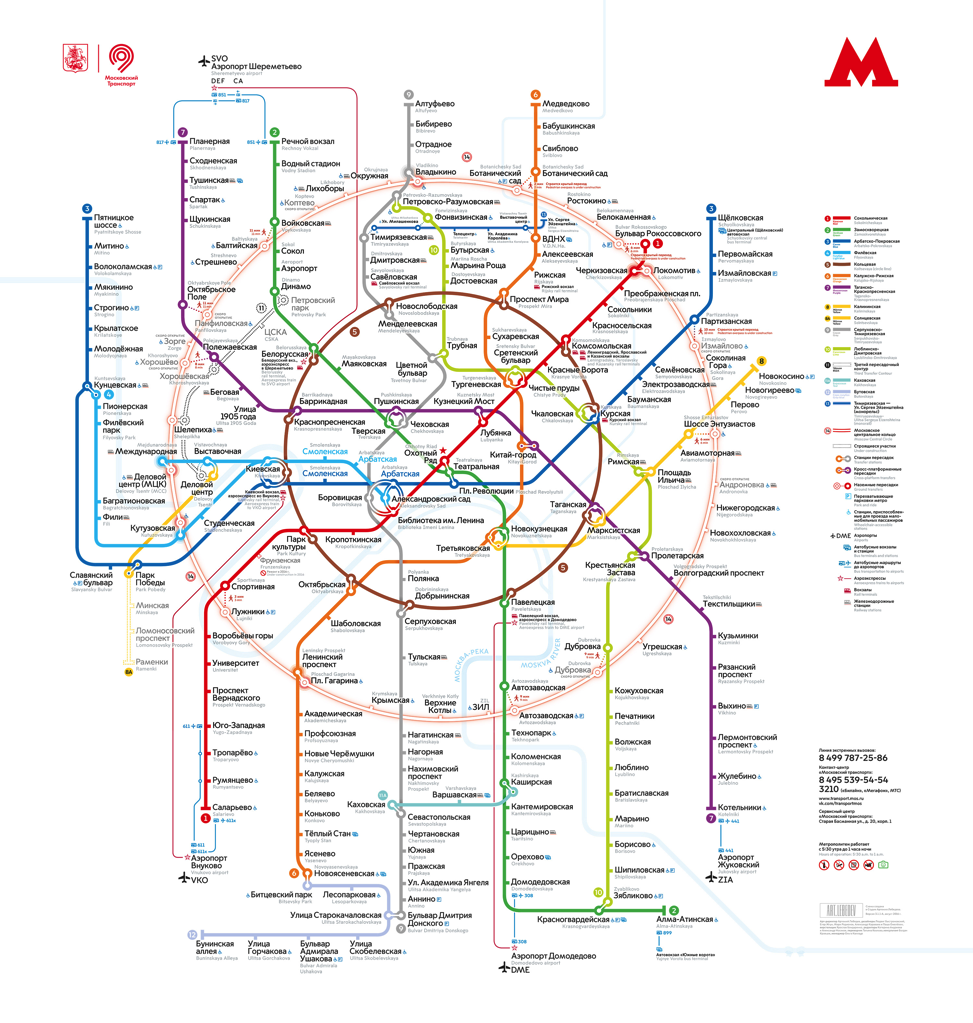 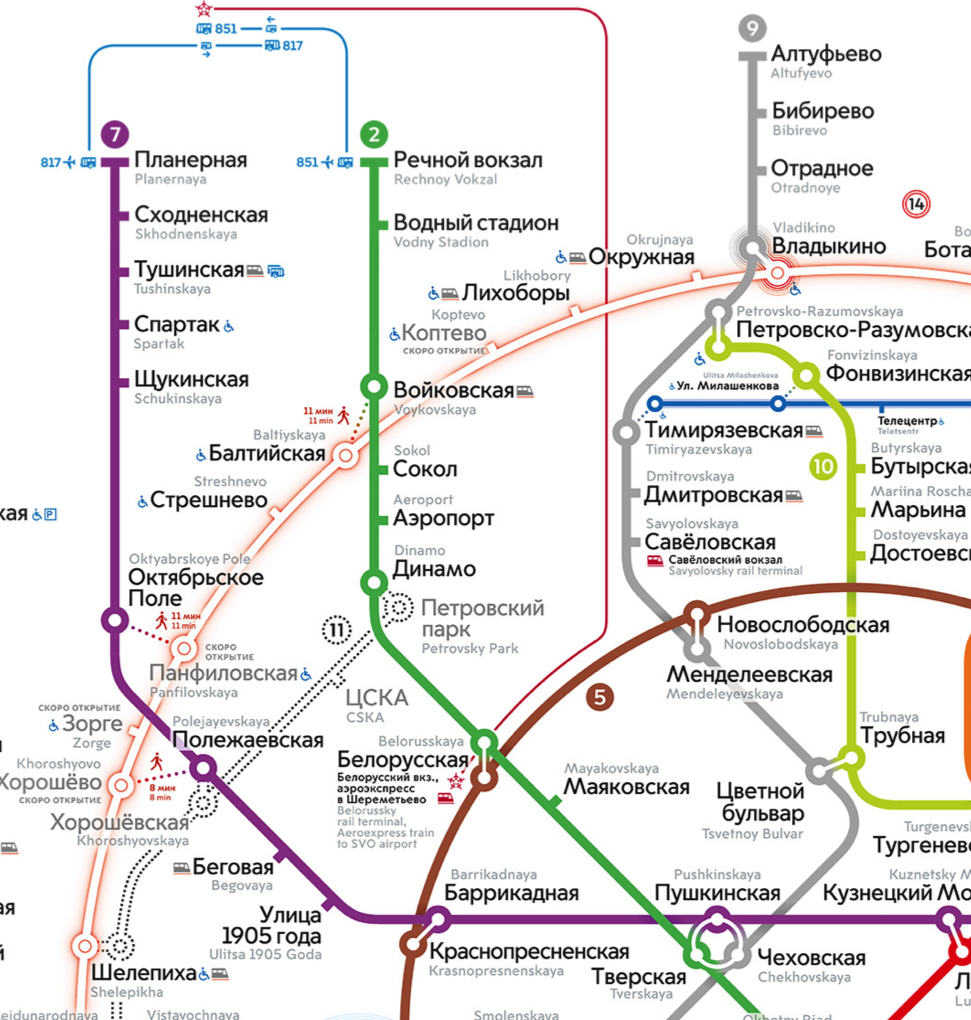 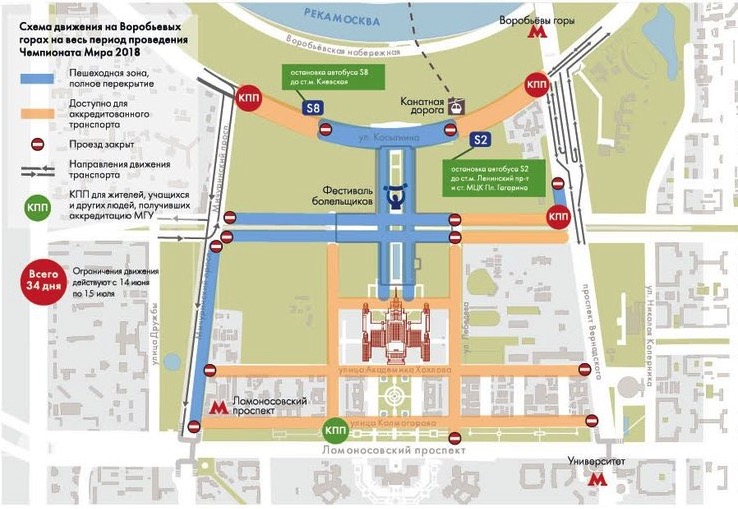 Gorkí garður
Luzhniki
Fan Zona
Hjólað í Moskvu
Vneshtorgbank mest áberandi hjólaleigan (VTB = ВТБ).
Vefur: velobike.ru/en
Best að vera með app, borga fyrirfram – ganga frá því fyrir ferðina.
Metró
Neðanjarðarlestin
Stolt borgarinnar.
Margar stöðvarnar í miðborginni eins og söfn.
Hver stöð sérstakt hönnunarverk.
Að skoða stöðvarnar er líka skemmtileg leið til að skoða myndmál Sovéttímans.
Almennt: Tákn og myndmál Sovéttímans er víða.
Leiðir og staðir
Og hvar er mannlífið?
Ilinka, Marosejka, Pokrovka
Nikolskaja, Mjasnitskaja
Göngubrýrnar og Novodjevitsjí